Design Report
How to learn uku step by step?
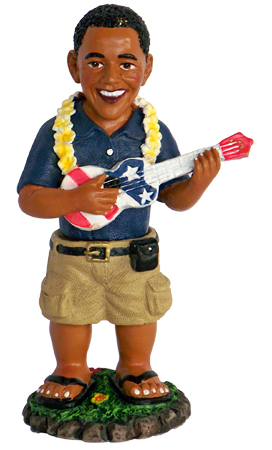 Chun Yi Huang
ETEC 644
How to learn uku step by step?
1. Topic:
     Develop strategies that can assist ukulele beginners. During my instructional product I'm aiming to clarify basic steps about how to step by step learning ukulele.

2. Goal Statement: 
     The ukulele learning website, beginners just only following this guide and they'll be able to have fun with the ukulele and enjoy music in any time/ anywhere. Beginner will learn 5-10 basic chords on this website.
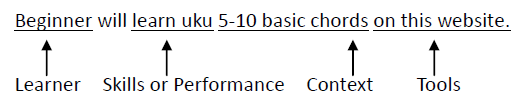 HOW TO STEP BY STEP LEARNING UKULELE
HOME
ABOUT
HISTORY
TUNER
CHORDS
GUIDES
CONTACT
PAYPAL
How to learn uku step by step?
Website Navigation Menu
Focus on basic 5-10 basic chords
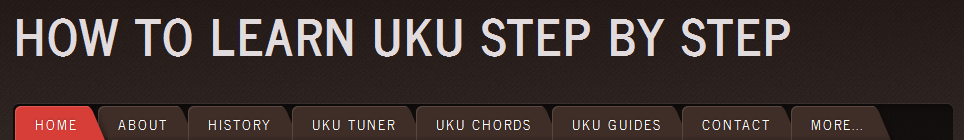 How to learn uku step by step?
CHORDS
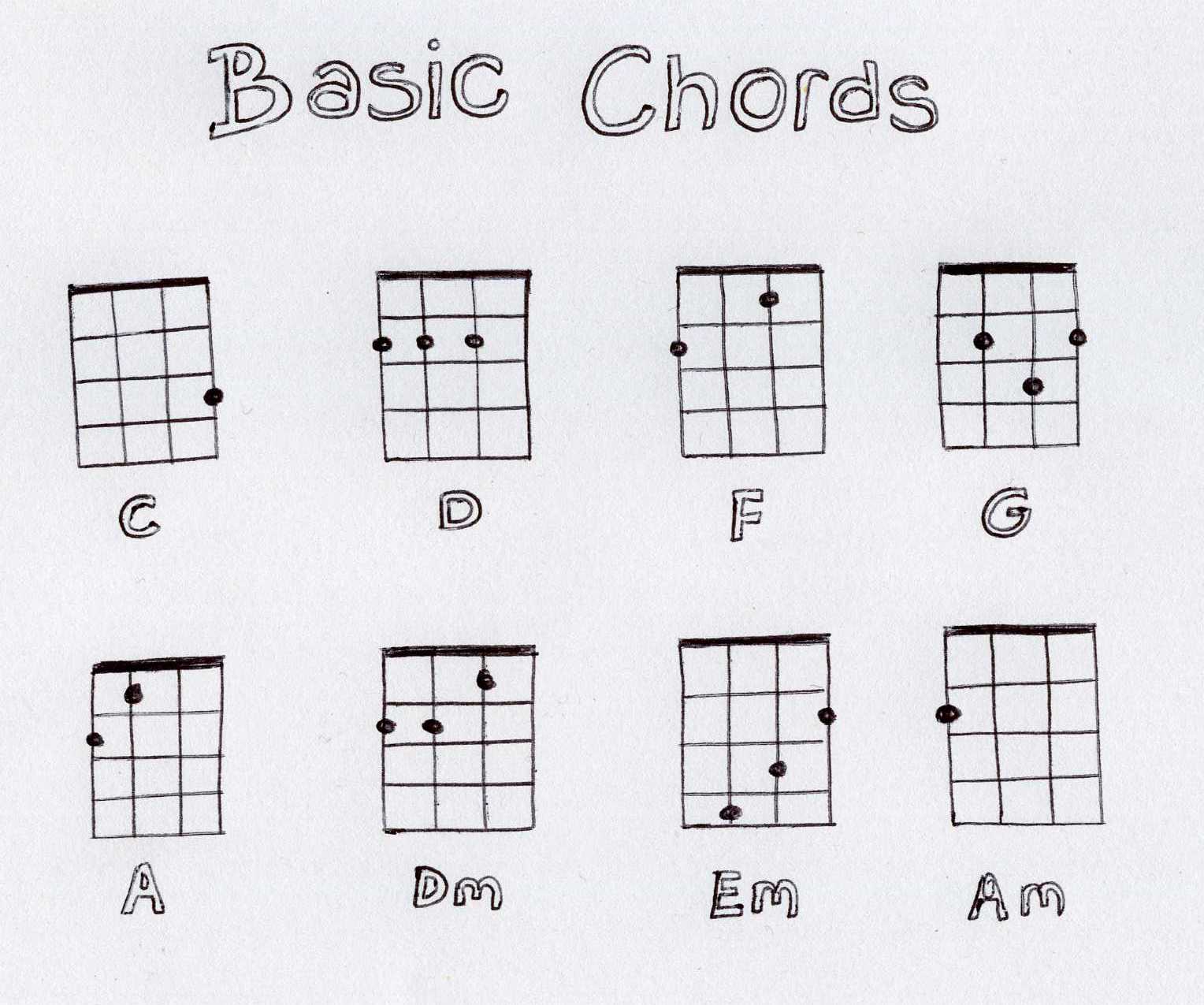 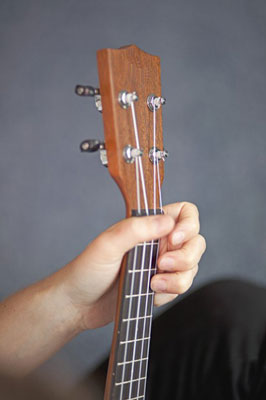 Q & A